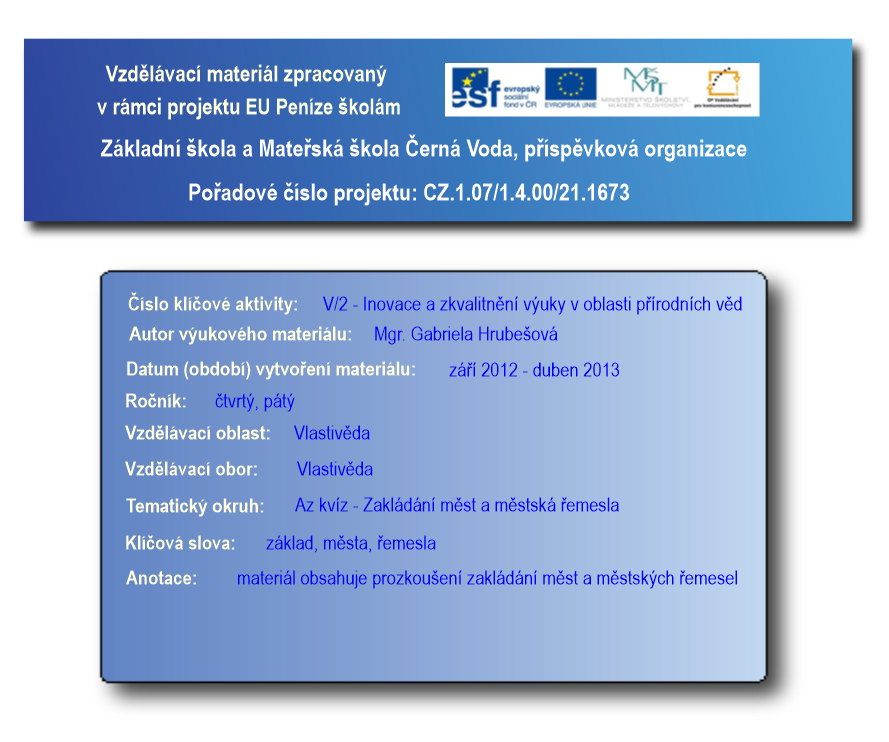 Metodický pokyn
Hra je určená pro dvě družstva nebo dva žáky – červené x modré
Po kliknutí na tlačítko s číslicí se zobrazí otázka, s otázkou se zároveň zobrazí napovídající písmeno správné odpovědi. 
Po kliknutí na tlačítko „odpověď“ se zobrazí správná odpověď. 
Kliknutím na domeček se vrátíte zpět k základnímu trojúhelníku. 
Po návratu zpět se tlačítko automaticky zbarví šedě. 




Při špatné odpovědi necháváme políčko šedé. 
Při správné odpovědi klikneme opět na políčko – jednou nebo dvakrát – podle požadované barvy /jedno kliknutí barva červená, dvě kliknutí barva modrá/
Družstvo si může vybrat i šedé políčko - při výběru šedého políčka zadává vyučující náhradní otázku. 

Cílem hry je spojit 3 strany trojúhelníku.
1
1
1
1
1
2
2
2
2
2
3
3
3
3
3
5
4
4
4
4
4
5
5
5
5
6
6
6
6
6
9
9
9
7
7
7
7
8
8
8
8
9
10
10
10
10
7
8
9
10
13
11
11
12
12
12
13
13
13
14
14
15
13
15
11
15
15
11
12
11
12
14
14
14
15
17
17
17
19
19
18
17
21
18
20
16
21
16
16
16
17
18
19
20
16
18
19
20
21
21
21
19
18
20
20
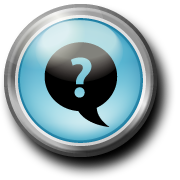 L
1
Jak se nazýval člověk, který byl pověřen založením města?
lokátor
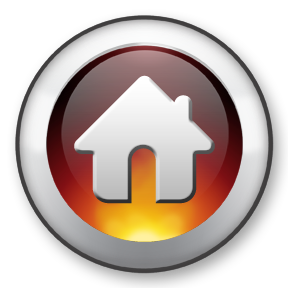 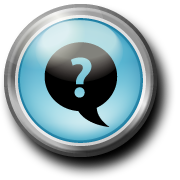 R
2
Jak se jmenoval zástupce krále v královských městech?
rychtář
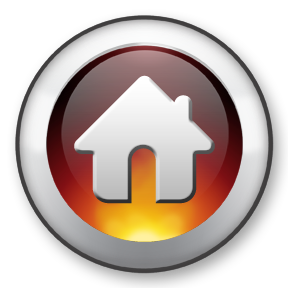 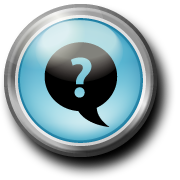 Ř
3
Jak se nazývá skupina obyvatel, kteří vyráběli různé nástroje apod.?
řemeslníci
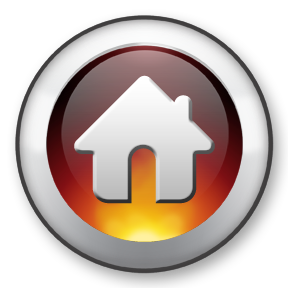 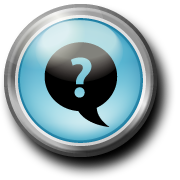 V
4
Jaké právo má město, když se tam může vařit pivo?
várečné
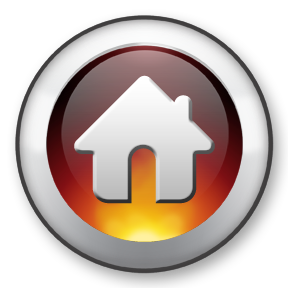 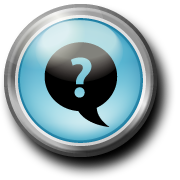 S
5
Jak se říká člověku, který vaří pivo?
sládek
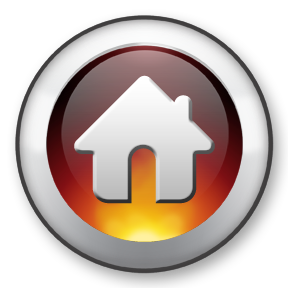 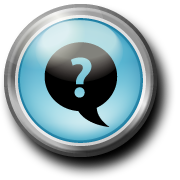 K
6
Které řemeslo bylo nejvíc žádané?
kovářství
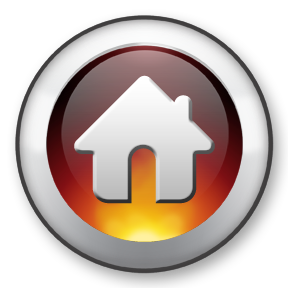 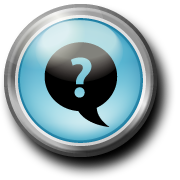 Ž
7
Jaká skupina obyvatel byla vyhoštěna do městských částí zvaných ghetta?
Židé
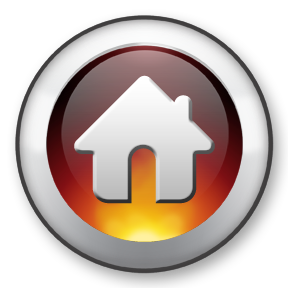 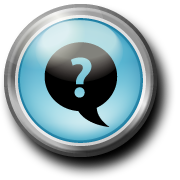 K
8
Jak se nazývají členové městské rady?
konšelé
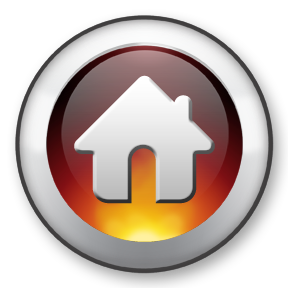 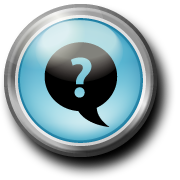 P
9
Jak se nazývá nejbohatší skupina obyvatel města?
patriciové
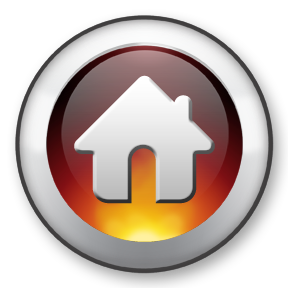 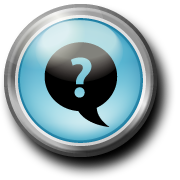 Ž
10
Kdo ve městě musel prosit o almužnu?
žebráci
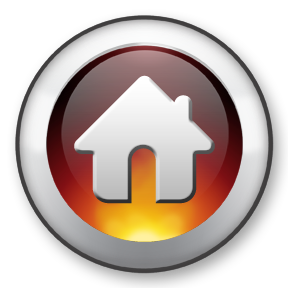 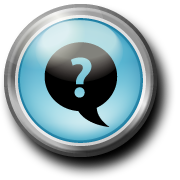 S
11
Jak se nazýval řemeslník, který vyráběl látku z vlny?
soukeník
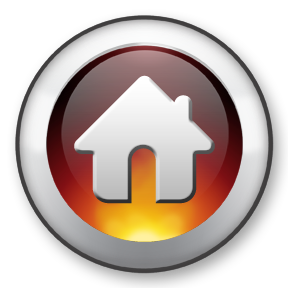 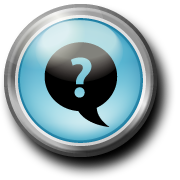 H
12
Jaké právo mělo město, když mělo kata?
hrdelní
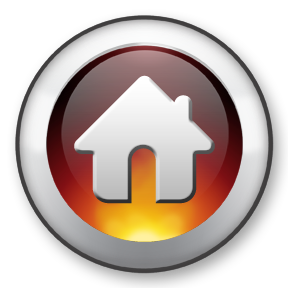 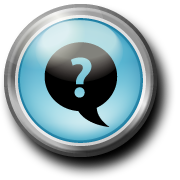 N Z D
13
Jak se nazývá způsob vzniku města, pokud vznikne někde, kde předtím nic nestálo? (třeba na louce)
na zeleném drnu
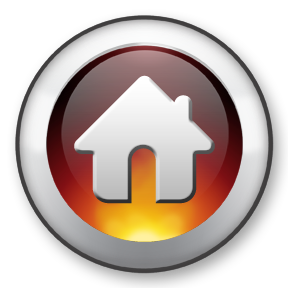 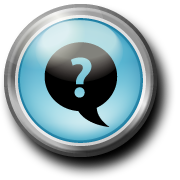 T
14
Jaké právo mělo město, pokud se v něm konaly trhy?
tržní
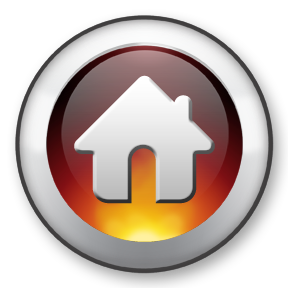 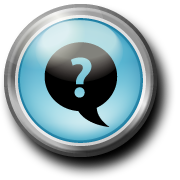 K
15
Jak se nazývali členové městské rady?
konšelé
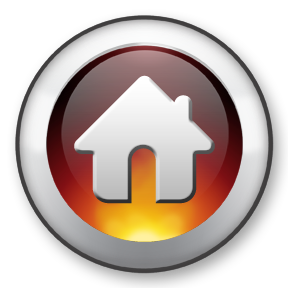 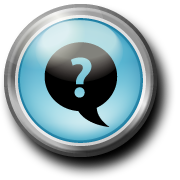 R
16
Kde městská rada sídlila?
na radnici
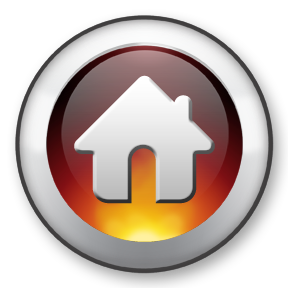 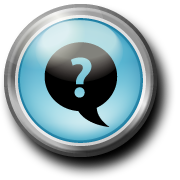 M
17
Jak se nazývá právo, které říká, že ve vzdálenosti jedné míle okolo města nesmí nikdo konkurovat obchodníkům nebo řemeslníkům ve městě?
mílové
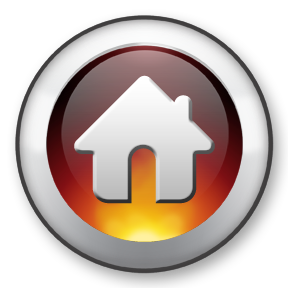 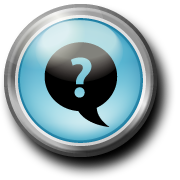 T
18
Jak se říkalo člověku, který zpracovával dřevo?
tesař
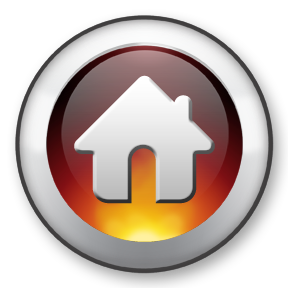 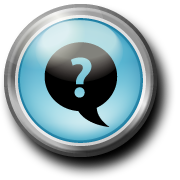 K
19
Města mohla být poddanská nebo … (když je zakládal a někdy v nich sídlil král)?
královská
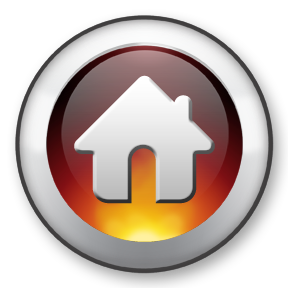 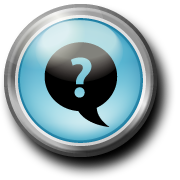 M CH
20
Do jaké skupiny obyvatel patřili měšťané, kteří neměli majetek a živili se sloužením nebo výpomocí?
městská chudina
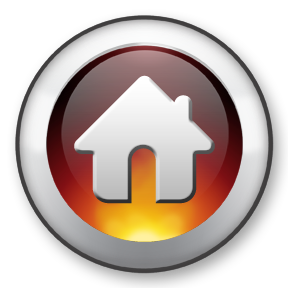 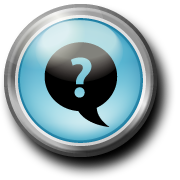 K
21
Jak se nazývala duchovní skupina obyvatel?
kněží
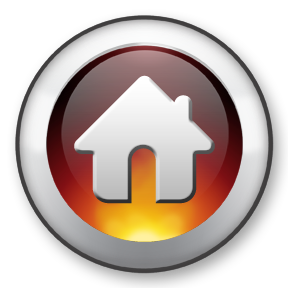 Použité zdroje:

Všechny obrázky čerpány :  http://office.Microsoft.Com